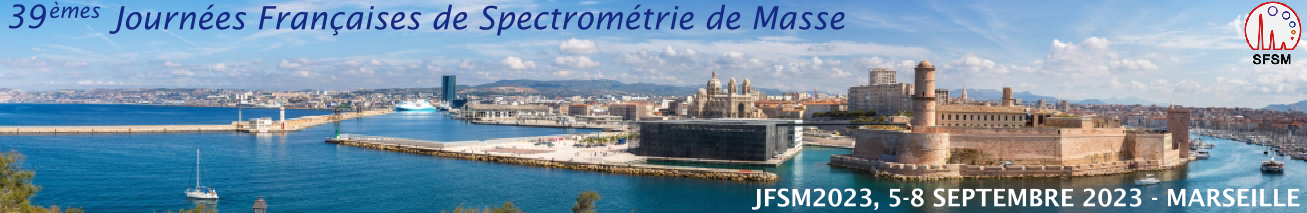 Marseilles, September 5-8, 2023
Topics
Instrumentation, Ion Chemistry
Ion Mobility, Imaging
Biomolecules, Complex Mixtures 
Forensics, Omics 
Natural Products, Polymers…
Palais du Pharo
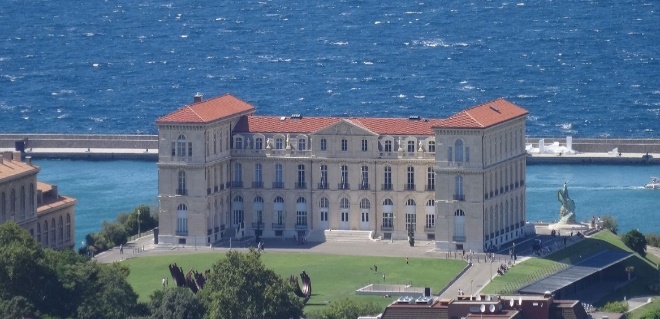 Plenary Speakers
Maria Elisa CRESTONI
University of Rome « La Sapienza »
 
François FENAILLE 
CEA Saclay 

Ron HEEREN 
University of Maastricht

Martin LARSEN 
University of Southern Denmark

Ryan RODGERS
Florida State University

Hélène ROGNIAUX 
INRAE – Nantes 

Jana ROITHOVA 
University of Radboud

Emmanuelle SACHON
University of Sorbonne
Key Dates
February 6, 2023 – Opening of abstracts submission and registration
May 28, 2023 – End of oral communications submission 
July 30, 2023 – End of early bird registration
Scientific committee
Carlos Afonso  – Univ. Rouen
Christine Enjalbal – Univ. Montpellier
 Luke MacAleese – Univ. Lyon 1
Alain MUSELLI – Univ. Corse
Laurent DEBRAWER – INRAE Toulouse
Aura TINTARU – Univ. Aix-Marseille
Joëlle VINH –  ESPCI Paris
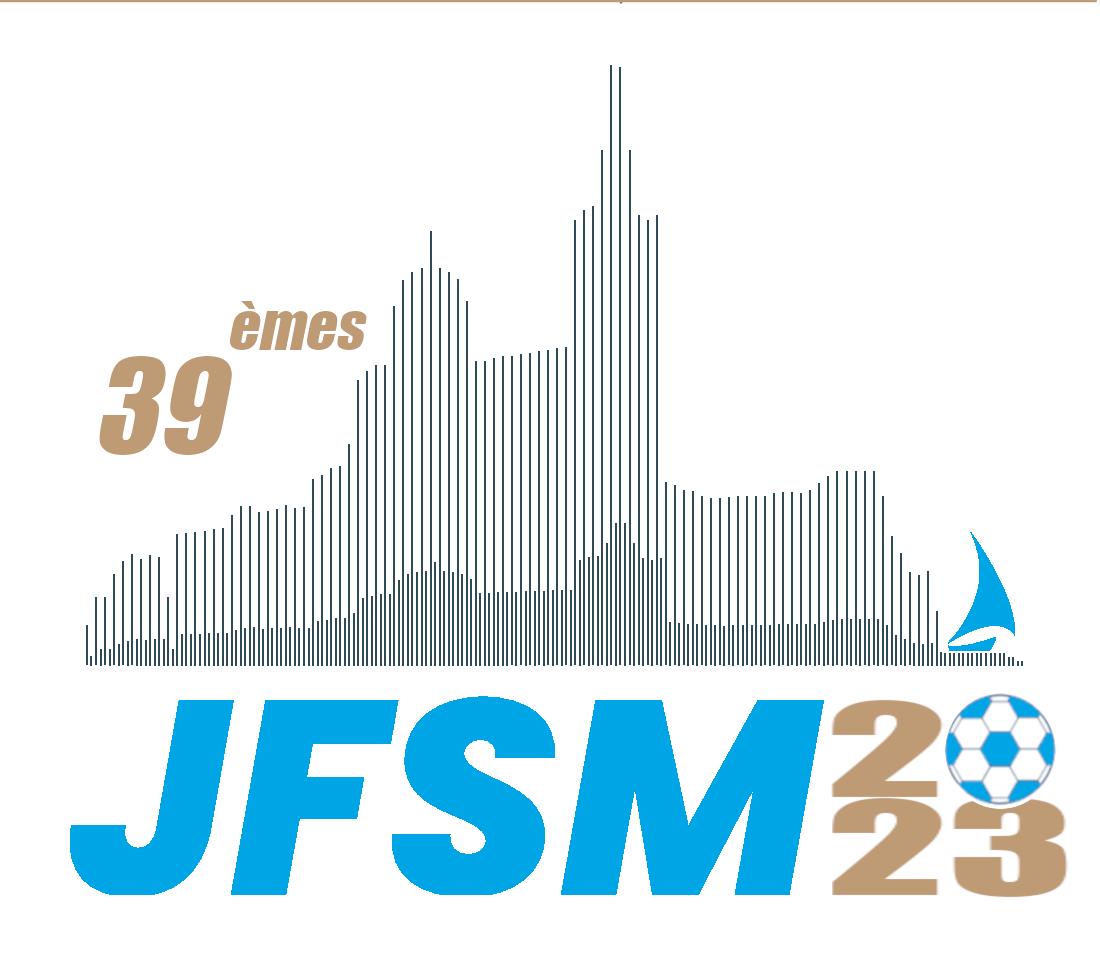 Organizing committee
Gaëlle HISLER
Valérie MONNIER
Aura TINTARU
Laurent DEBRAUWER
https://jfsm2023.sciencesconf.org/
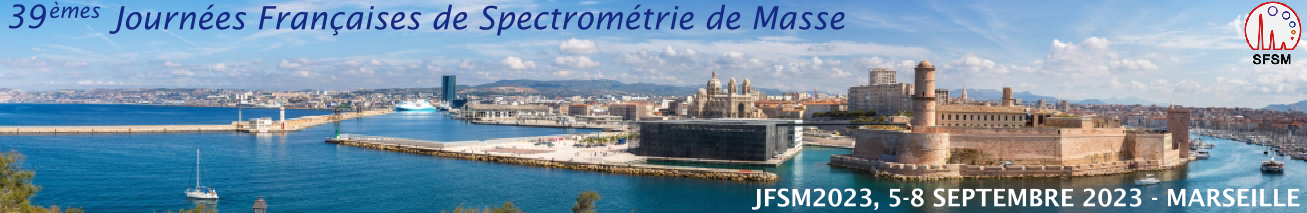 Plenary Speakers
Maria Elisa CRESTONI
University of Rome « La Sapienza »
 
François FENAILLE 
CEA Saclay 

Ron HEEREN 
University of Maastricht

Martin LARSEN 
University of Southern Denmark

Ryan RODGERS
Florida State University

Hélène ROGNIAUX 
INRAE – Nantes 

Jana ROITHOVA 
University of Radboud

Emmanuelle SACHON
University of Sorbonne
Marseilles, September 5-8, 2023
Topics
Instrumentation, Ion Chemistry
Ion Mobility, Imaging
Biomolecules, Complex Mixtures 
Forensics, Omics 
Natural Products, Polymers…
Palais du Pharo
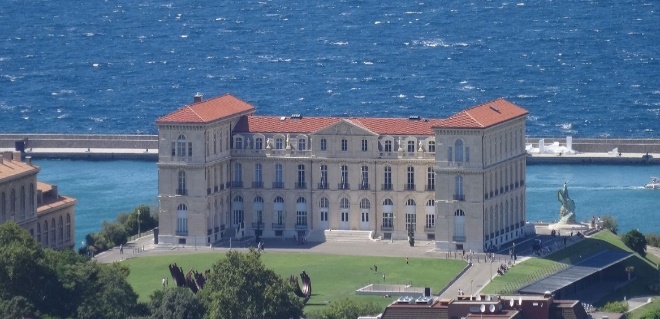 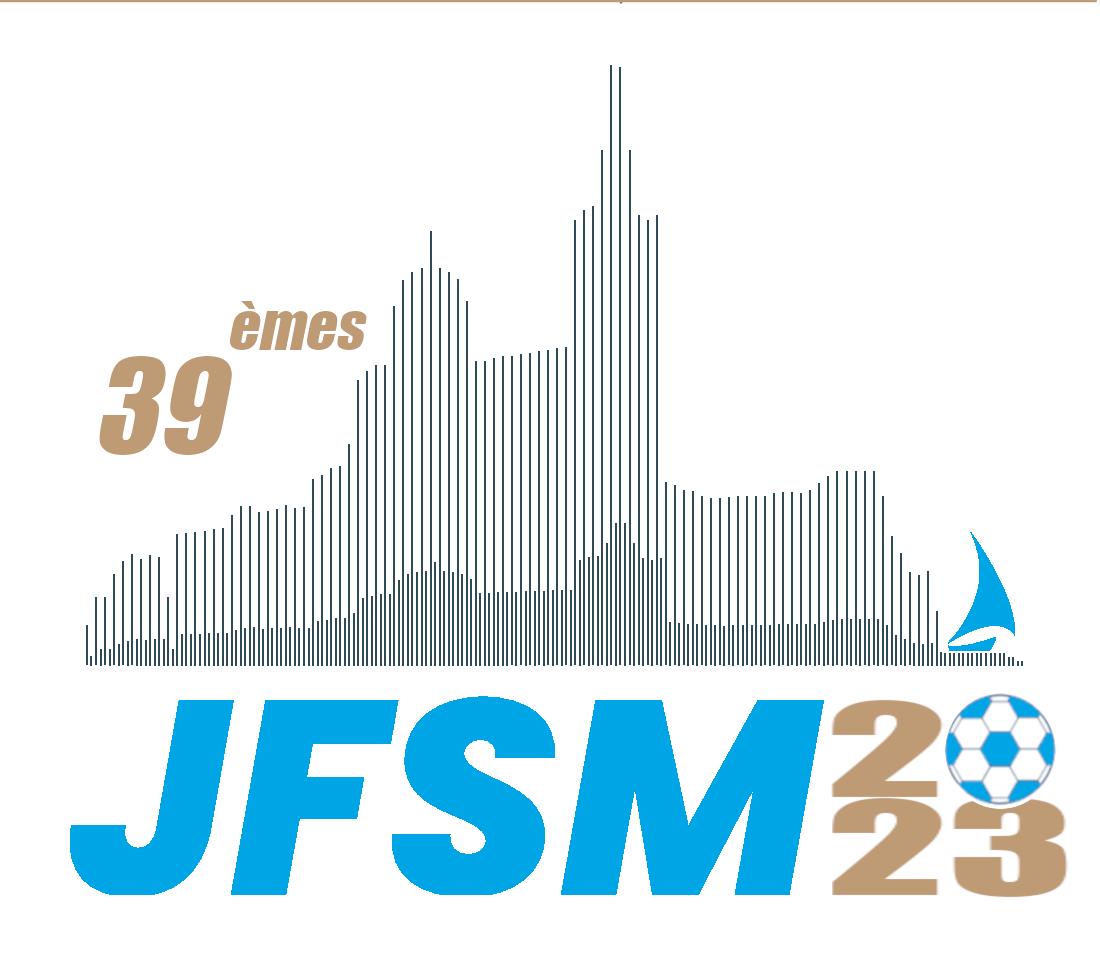 Key Dates
February 6, 2023 – Opening of abstracts submission and registration
May 28, 2023 – End of oral communications submission 
July 30, 2023 – End of early bird registration
https://jfsm2023.sciencesconf.org/
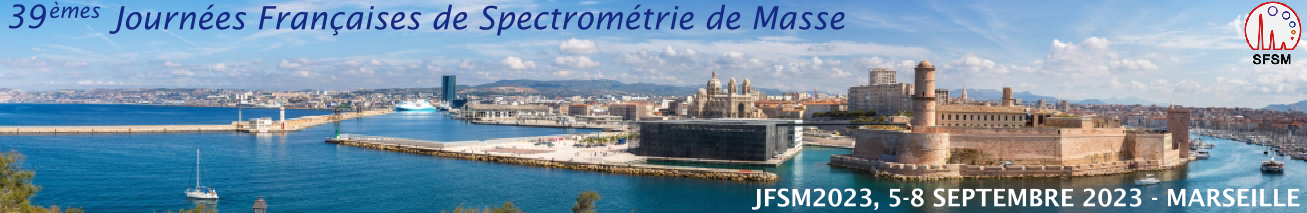 Key Dates
February 6, 2023 – Opening of abstracts submission and registration
May 28, 2023 – End of oral communications submission 
July 30, 2023 – End of early bird registration
Plenary Speakers
Maria Elisa CRESTONI
University of Rome « La Sapienza »
 
François FENAILLE 
CEA Saclay 

Ron HEEREN 
University of Maastricht

Martin LARSEN 
University of Southern Denmark

Ryan RODGERS
Florida State University

Hélène ROGNIAUX 
INRAE – Nantes 

Jana ROITHOVA 
University of Radboud

Emmanuelle SACHON
University of Sorbonne
Palais du Pharo
https://jfsm2023.sciencesconf.org/
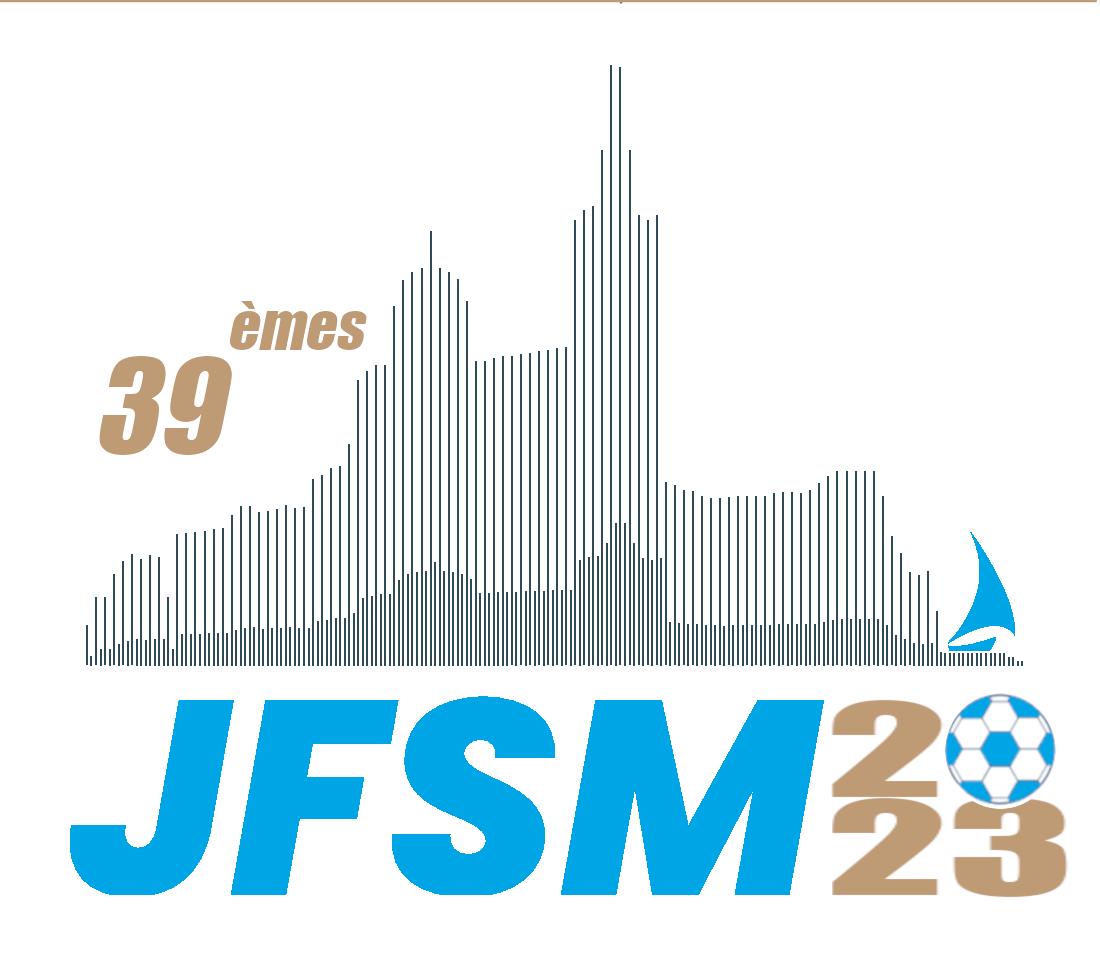